Le coût du monitoring est-il compensé par le bénéfice offert au patient?
Service de chirurgie cardio-vasculaire et thoracique
Professeur JO Defraigne
4/02/2013
Francine Blaffart ECCP
Le coût du monitoring est-il compensé par le bénéfice offert au patient?
Un exemple: le monitorage de la saturation en oxygène cérébrale
 en chirurgie cardiaque
 par technique de spectroscopie proche infra rouge (NIRS)
Service de chirurgie cardio-vasculaire et thoracique
Professeur JO Defraigne
4/02/2013
Francine Blaffart ECCP
Introduction
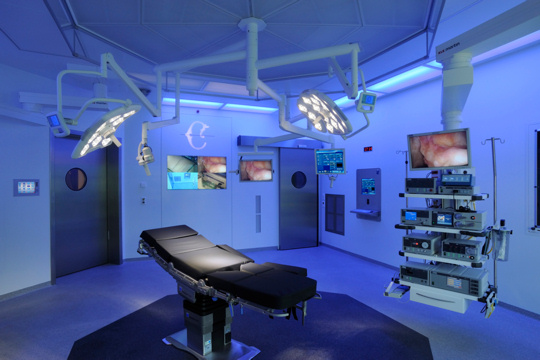 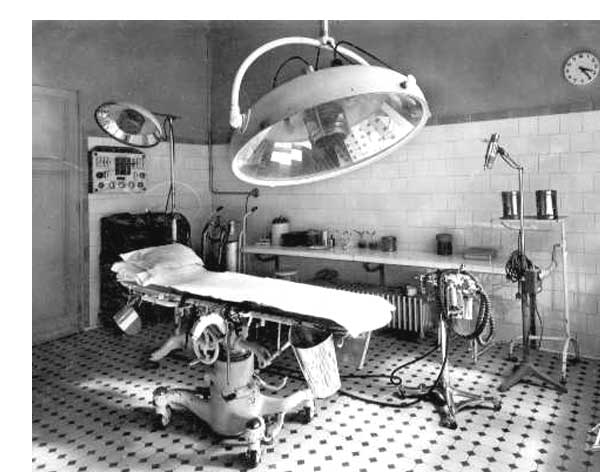 4/02/2013
Francine Blaffart ECCP
Monitorage en Chirurgie Cardiaque
Anesthésie et Chirurgie.
Circulation extracorporelle.
Réanimation.

Monitorage en temps réel.
4/02/2013
Francine Blaffart ECCP
Les Besoins
Monitorage « différencié »: cérébral, rénal, réseau splanchnique.

Rapport DO2/VO2 « individualisé ».
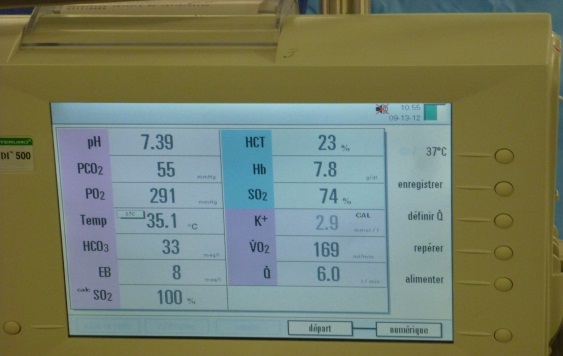 4/02/2013
Francine Blaffart ECCP
NIRS:EBM?
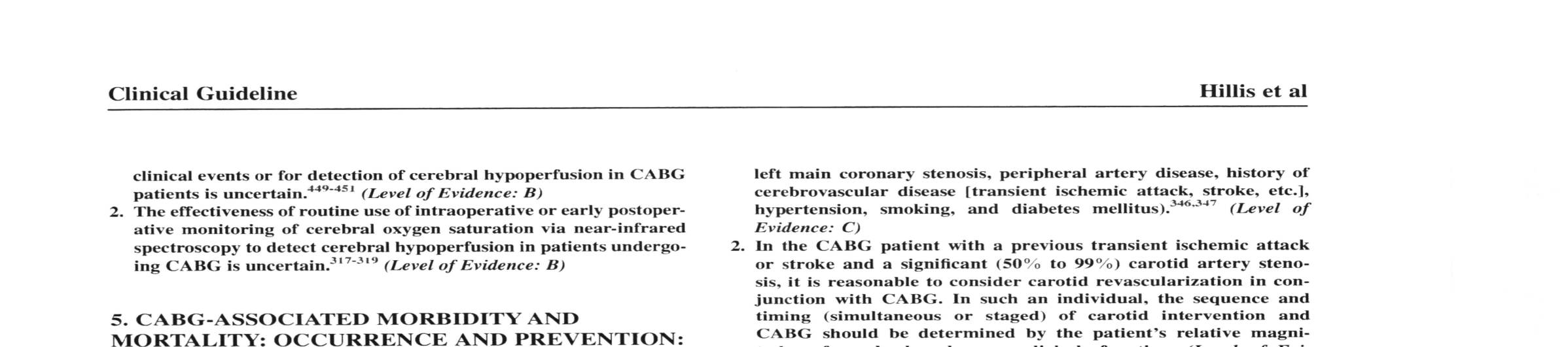 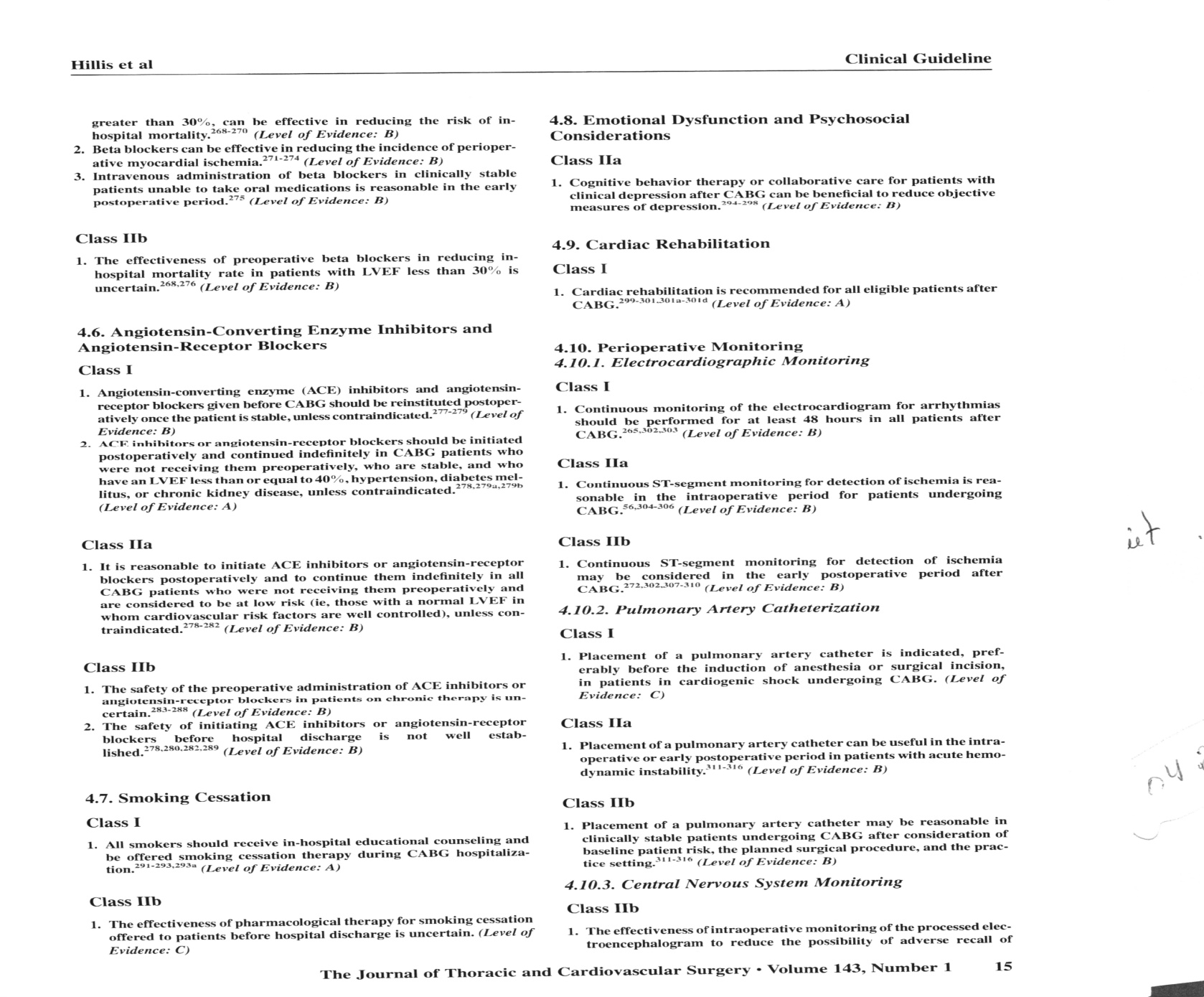 La CEC en 2013Etat de l’ART: Les besoins
4/02/2013
Francine Blaffart ECCP
Intérêt du monitorage cérébral en chirurgie cardiaque
NEUROSCIENCES AND NEUROANAESTHESIA 2011
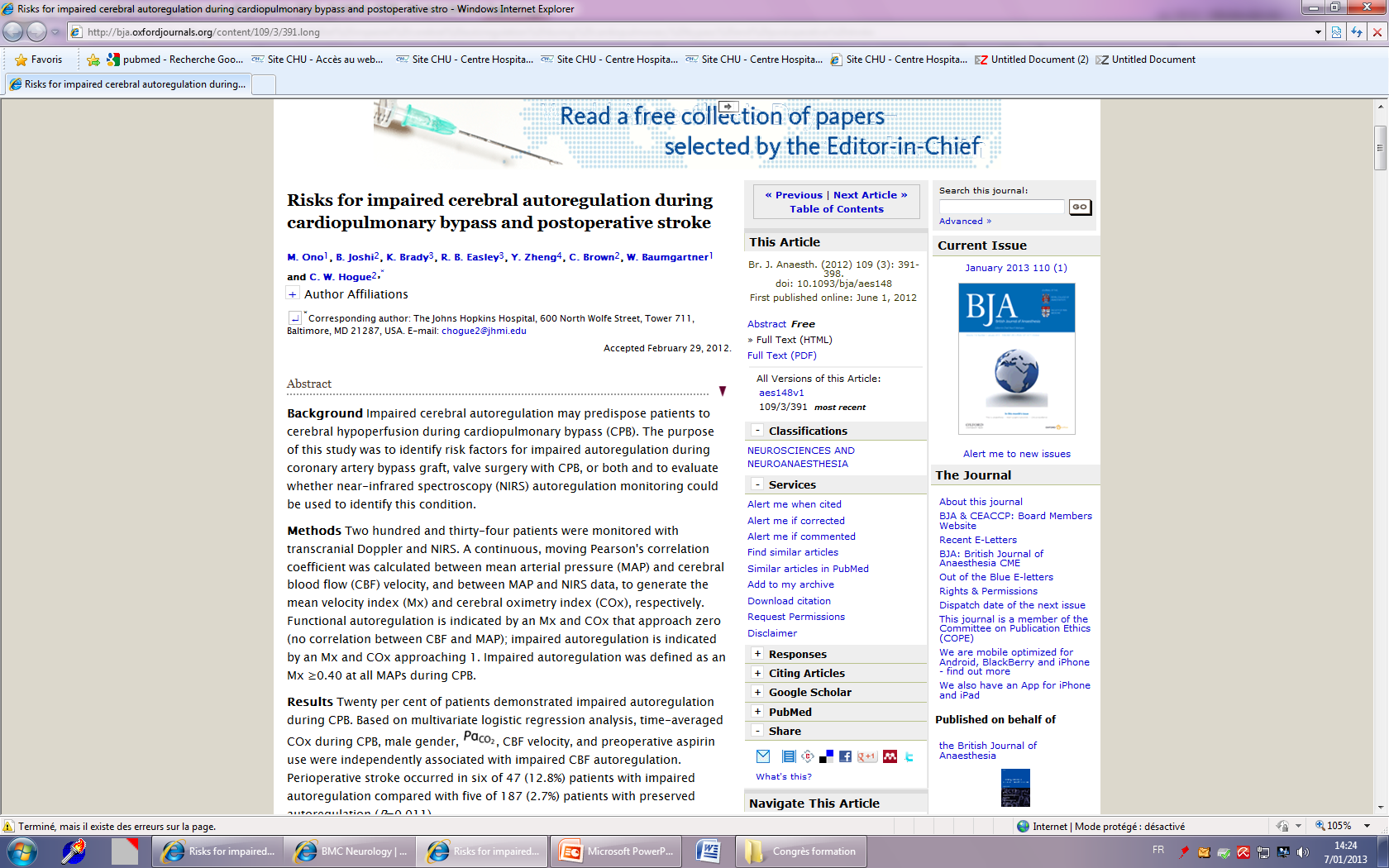 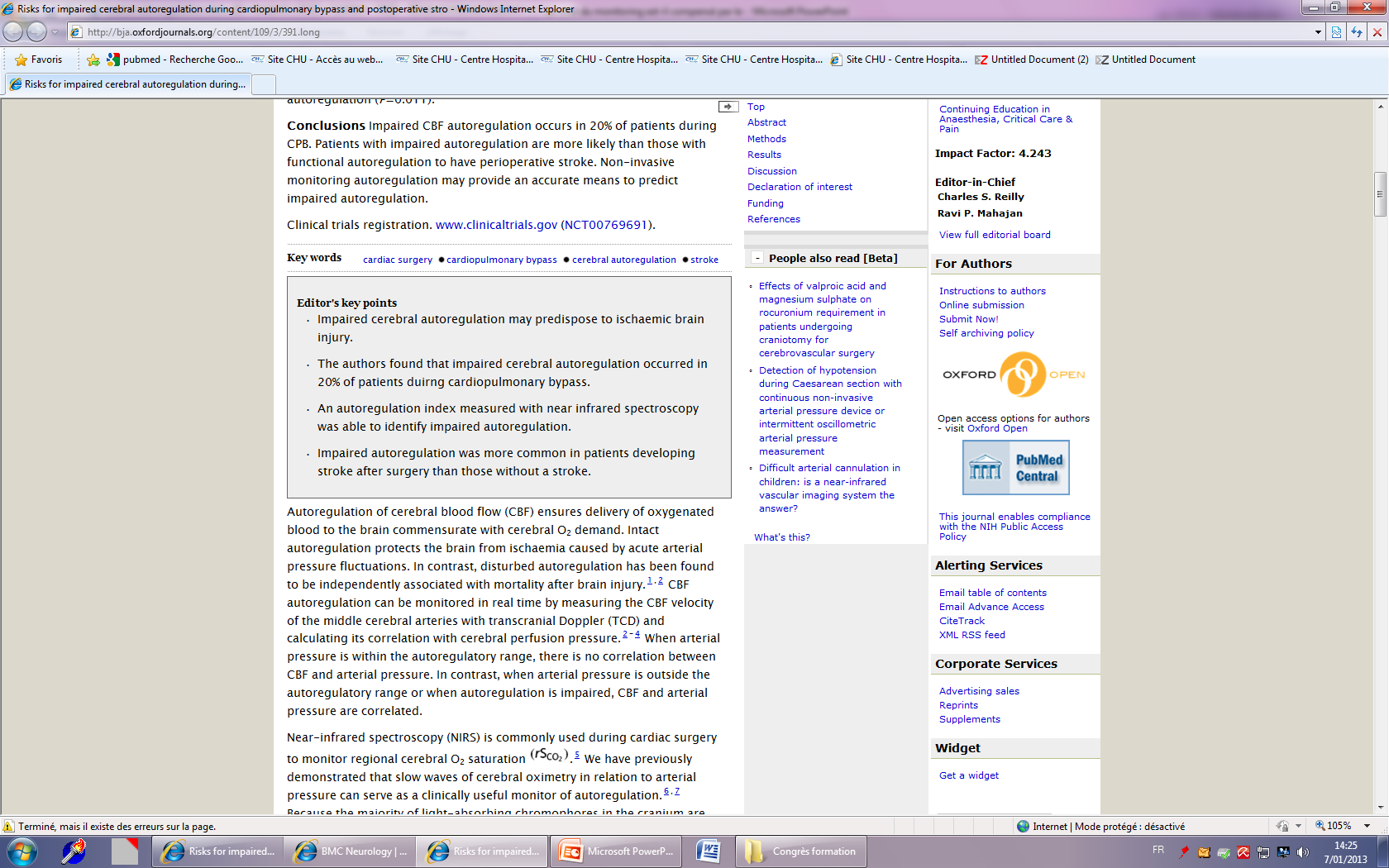 4/02/2013
Francine Blaffart ECCP
NIRS : bénéfice
4/02/2013
Francine Blaffart ECCP
Accident neurologique et incidence économique
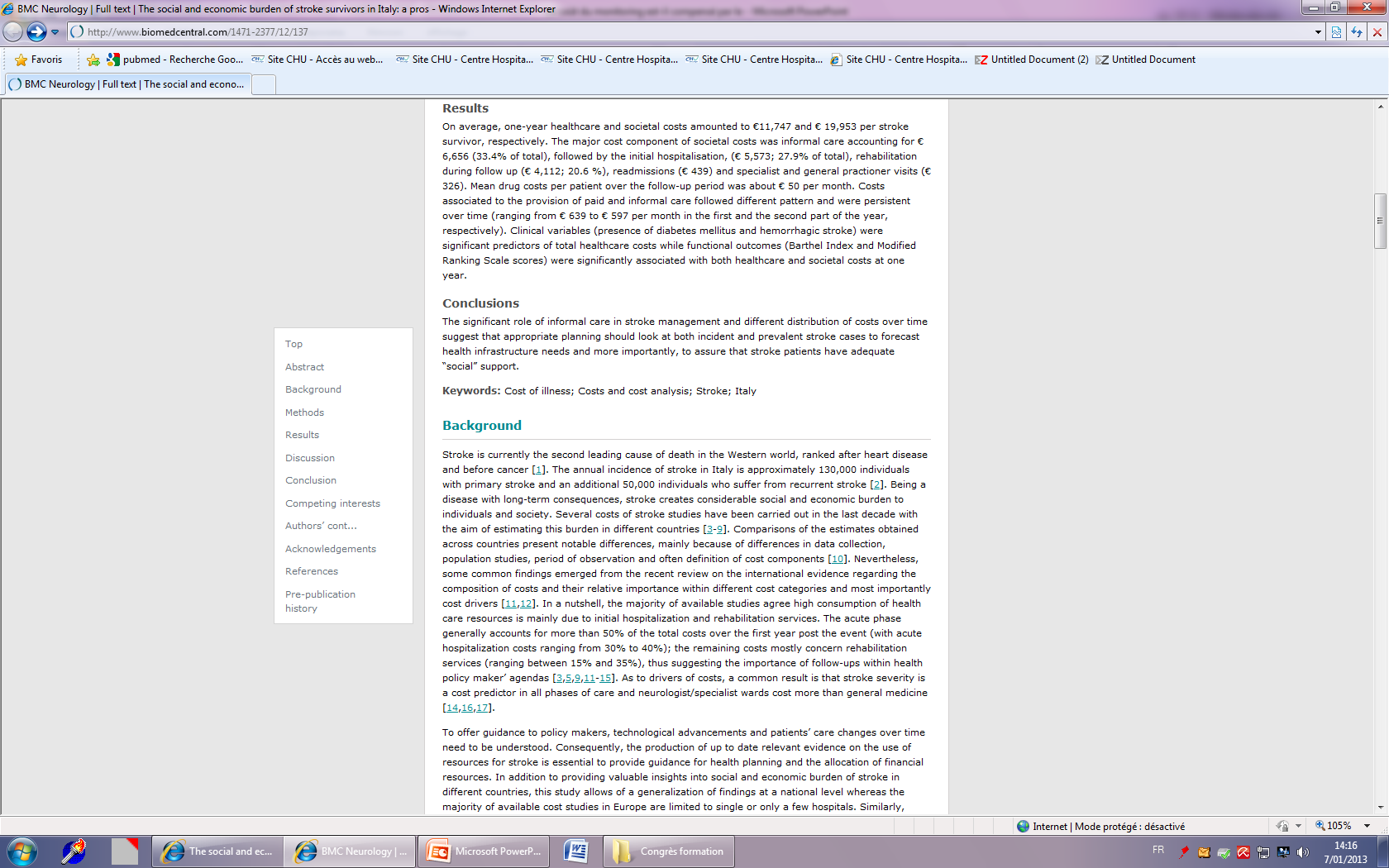 4/02/2013
Francine Blaffart ECCP
Accident neurologique et incidence économique
4/02/2013
Francine Blaffart ECCP
Projets des Départements de chirurgie cardio-vasculaire, d’anesthésie et réanimation au CHU de Liège
NIRS et études prospectives
Tolérance  individualisée du seuil transfusionnel (Marie Erpicum)

Hémodynamique et protection cérébrale chez les patients à risque (Docteur Roediger, Département d’anesthésie)

Détection précoce d’une désaturation cérébrale chez le patient atteint d’un traumatisme crânien (Docteur Pol Massion, Département de réanimation et soins intensifs)
4/02/2013
Francine Blaffart ECCP
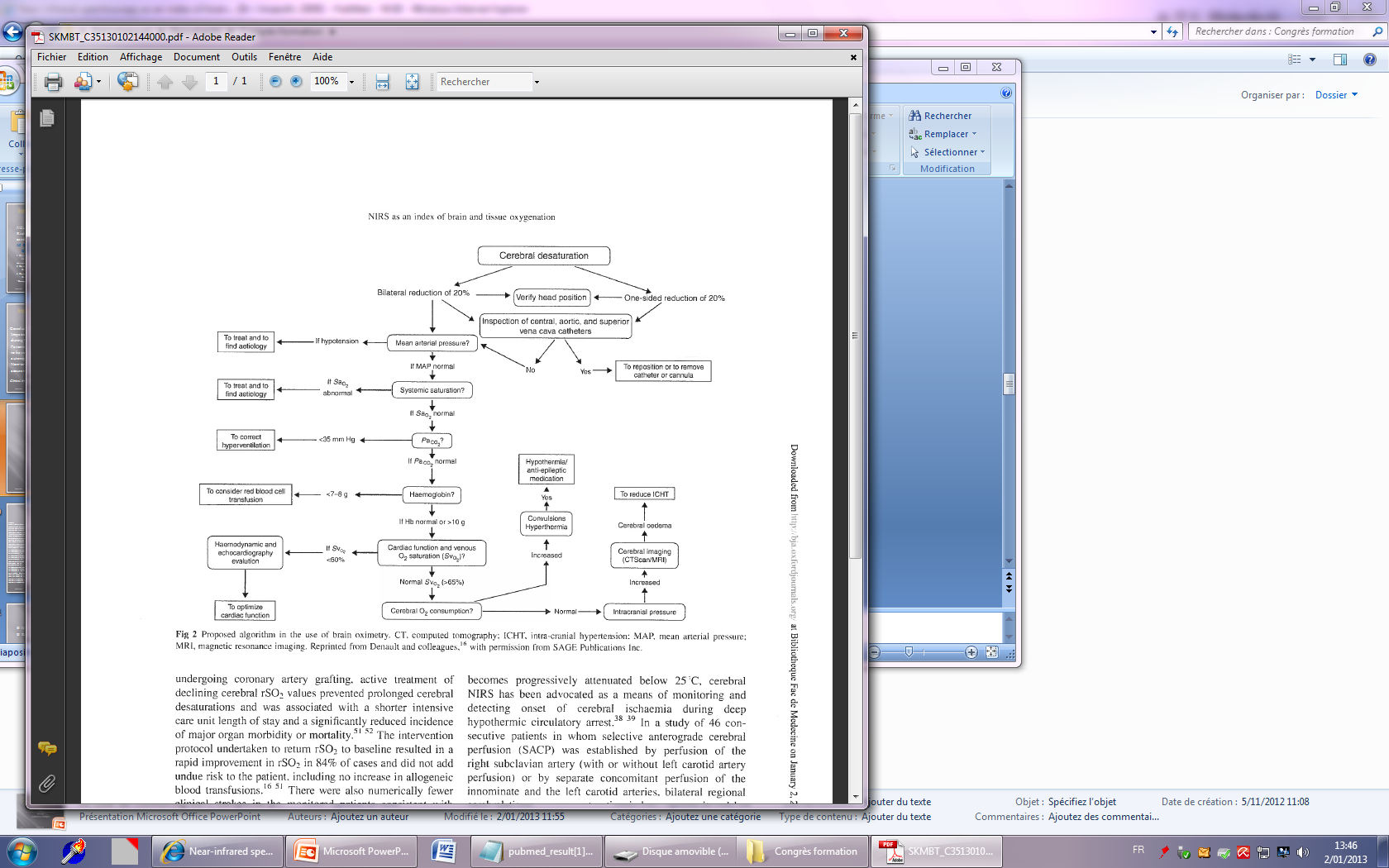 NIRS et indicateur de seuil transfusionnel
4/02/2013
Francine Blaffart ECCP
NIRS: Standardisation
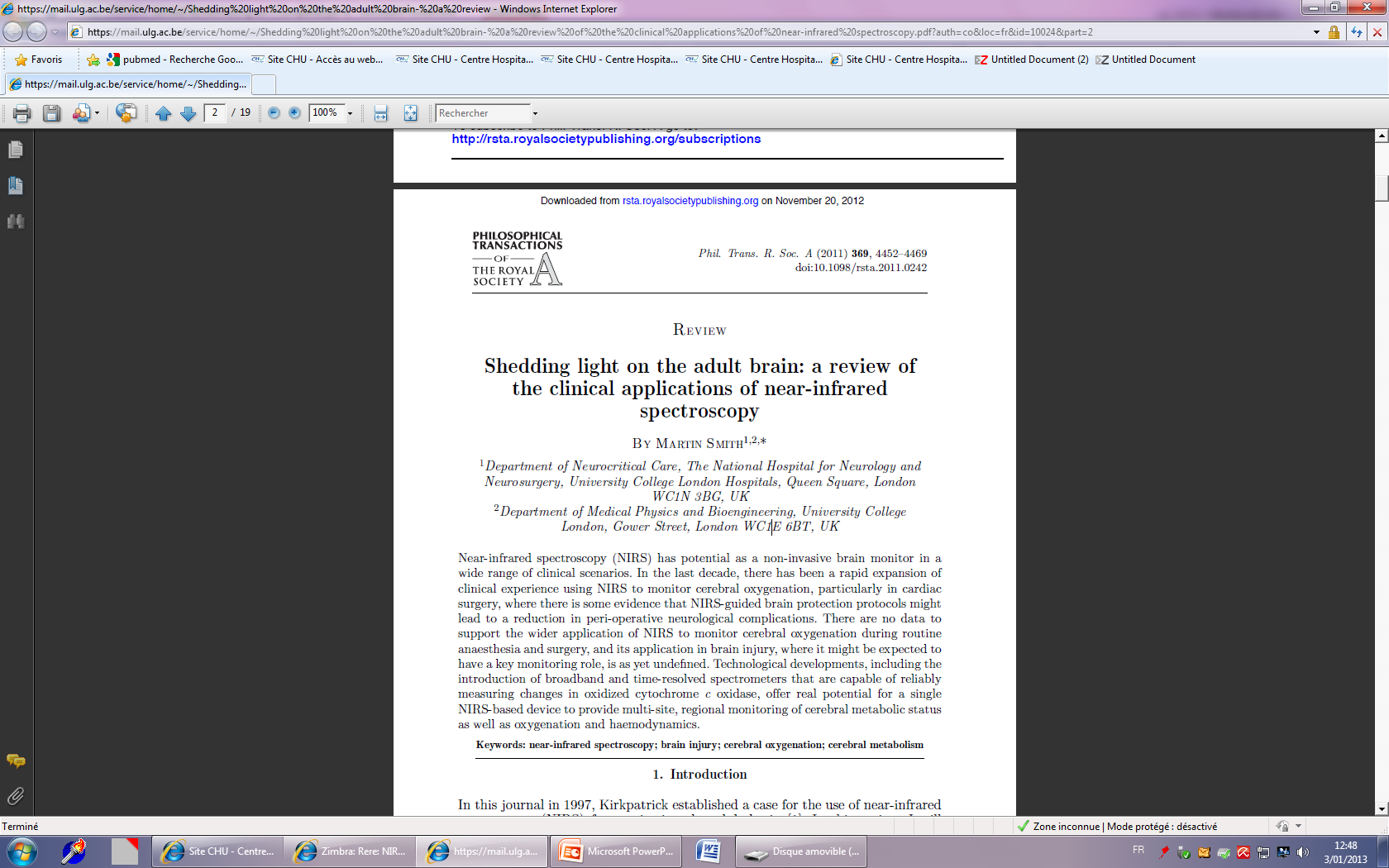 4/02/2013
Francine Blaffart ECCP
???
4/02/2013
Francine Blaffart ECCP
Conclusions
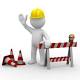 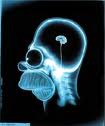 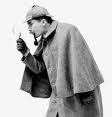 4/02/2013
Francine Blaffart ECCP
The Near Infrared SpectroscopyTechnology
Theoretical and clinical approaches


Simone Bonfanti
Field Marketing Manager Sorin Group
4/02/2013
Francine Blaffart ECCP
Tableau 1
Dispositifs de surveillance et de sécurité
Recommandations générales Pourcentage
Utilisation de protocoles 67
Utilisation de « check-list » 79
Feuille de surveillance spécifique 100
Informatisation de la feuille de surveillance 37
Répertoire d'événements indésirables 33
Maintenance préventive des consoles 98
Désinfection régulière de l'eau du générateur thermique 88
Contrôle bactériologique de l'eau du générateur thermique 45
Fonction cardiovasculaire liée à la CEC
Monitorage segment ST 64
Mesure de la PVC pendant la CEC 70
Surveillance des pressions de la ligne artérielle 21
Surveillance des pressions de la ligne artérielle avec
Asservissement 18
Surveillance des pressions de la cardioplégie 69
Surveillance des pressions de la cardioplégie avec
Asservissement 14
Fonction respiratoire liée à la CEC
Analyse de la FiO2 39
Surveillance SvO2 95
Surveillance continue de la PaO2 adulte/pédiatrie 40 / 44
Surveillance de la capnographie 7
Surveillance de la température
Un site (ou plus) de surveillance en normothermie 95
Deux sites (ou plus) de surveillance hypothermie modérée 69
Deux sites (ou plus) de surveillance en hypothermie profonde 87
Température de la ligne veineuse 77
Température de la ligne artérielle 84
Température de l'eau du générateur thermique 89
Monitorage : sécurité et qualité
4/02/2013
Francine Blaffart ECCP